Figure 4 Event rate for sources brighter than a limiting magnitude, for different assumed mass functions and cadences. ...
Mon Not R Astron Soc, Volume 423, Issue 2, June 2012, Pages 1856–1865, https://doi.org/10.1111/j.1365-2966.2012.21009.x
The content of this slide may be subject to copyright: please see the slide notes for details.
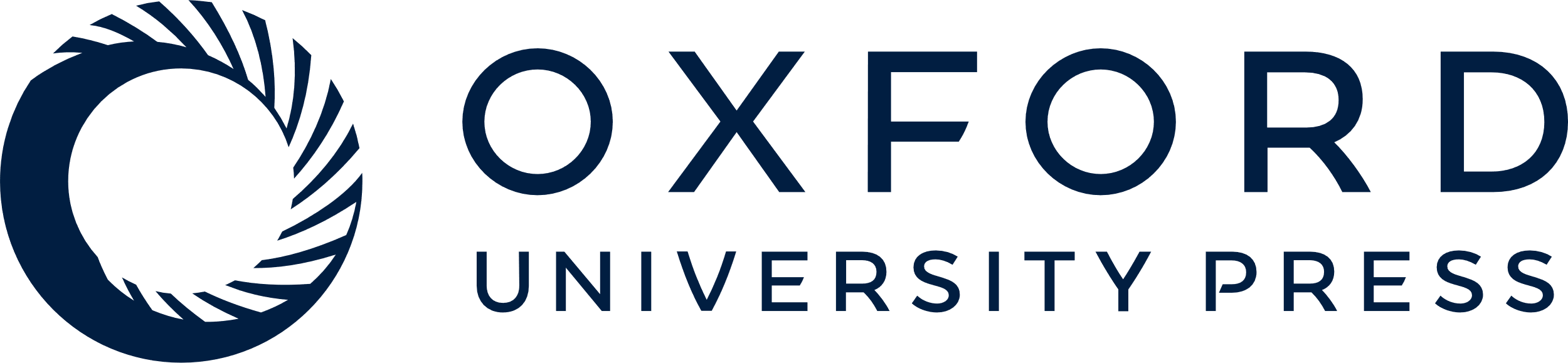 [Speaker Notes: Figure 4 Event rate for sources brighter than a limiting magnitude, for different assumed mass functions and cadences. Left-hand panel assumes the nomad and brown dwarf mass function is described by αnm= 2 and αbd= 0; middle panel assumes αnm= 1.3 and αbd= 0.48; right-hand panel assumes αnm= 0.5 and αbd= 1.0. In each panel, the event rate is integrated between time-scales of 30 min < tE < 1 d, and the value of mmin for each curve is indicated in the upper right-hand panel.


Unless provided in the caption above, the following copyright applies to the content of this slide: © 2012 The Authors Monthly Notices of the Royal Astronomical Society © 2012 RAS]